БУКВАРИКУ, ПРОЩАВАЙ, НАШ РОЗУМНИЙ ДРУЖЕ!
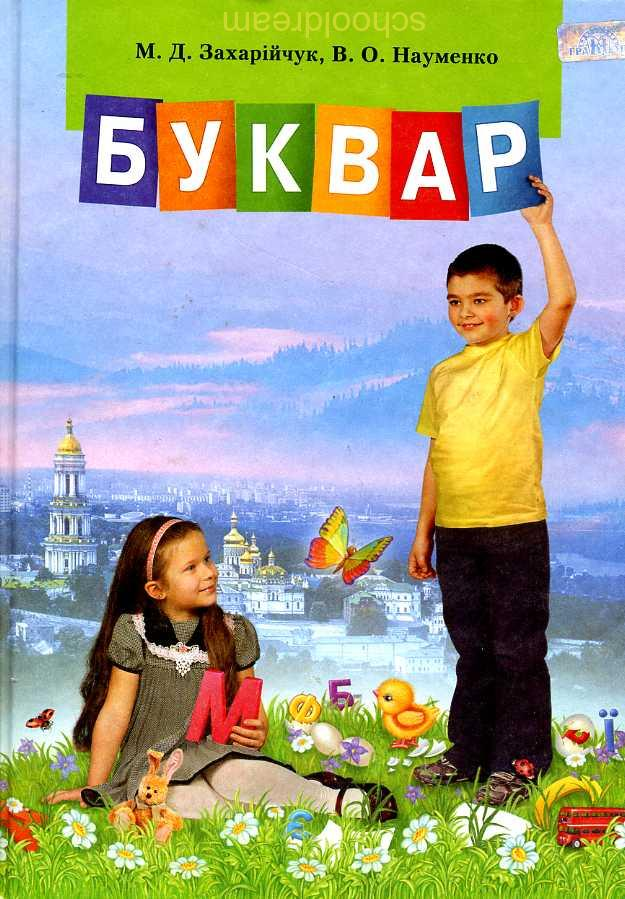 Презентацію до свята Букваря підготувала
 вчитель початкових класів 
Лохвицької ЗОШ І-ІІІ ст. №3 
Аліна Віталіївна Шовко
ЯК УСЕ ПОЧИНАЛОСЯ! 
1 вересня 2015р.
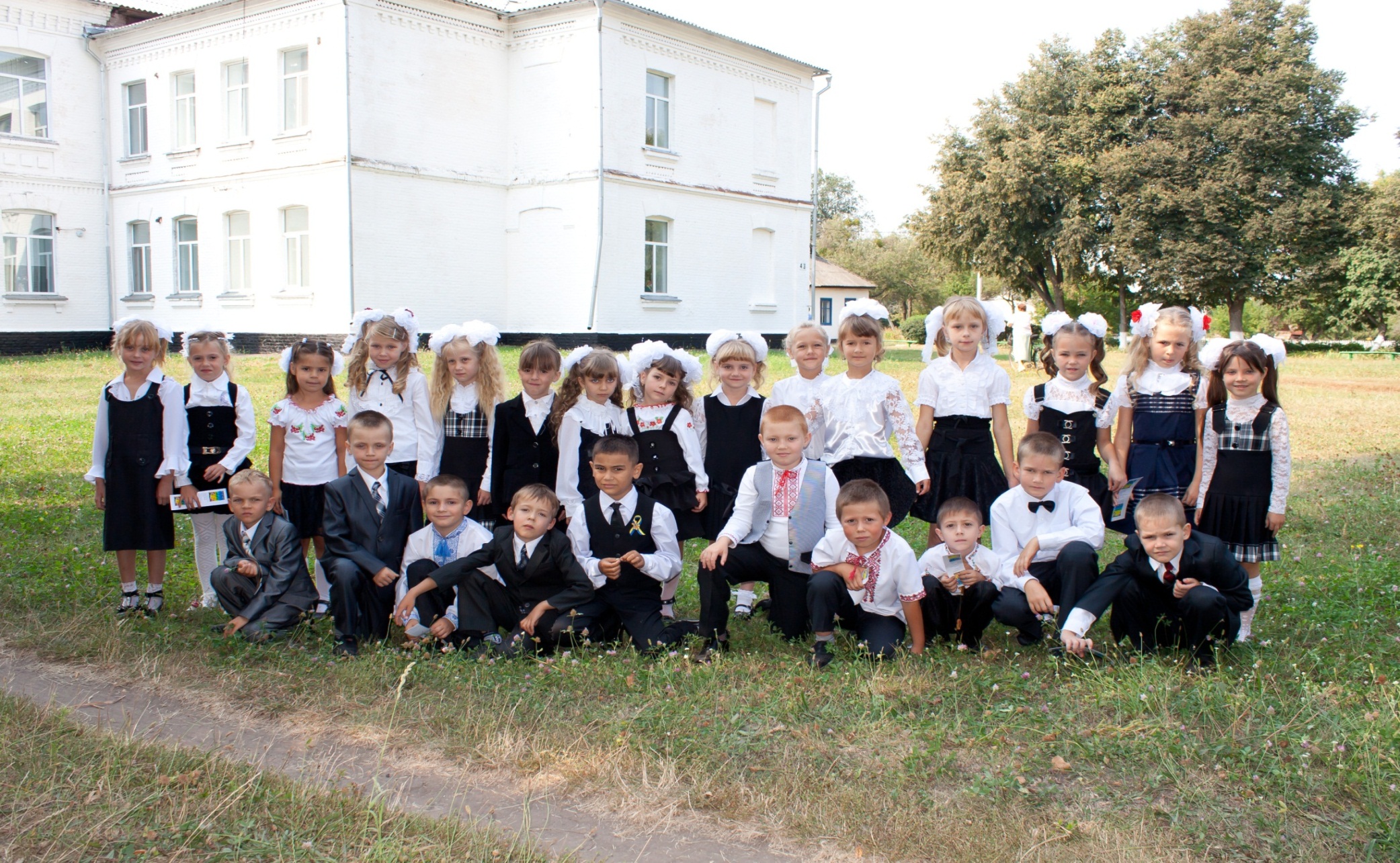 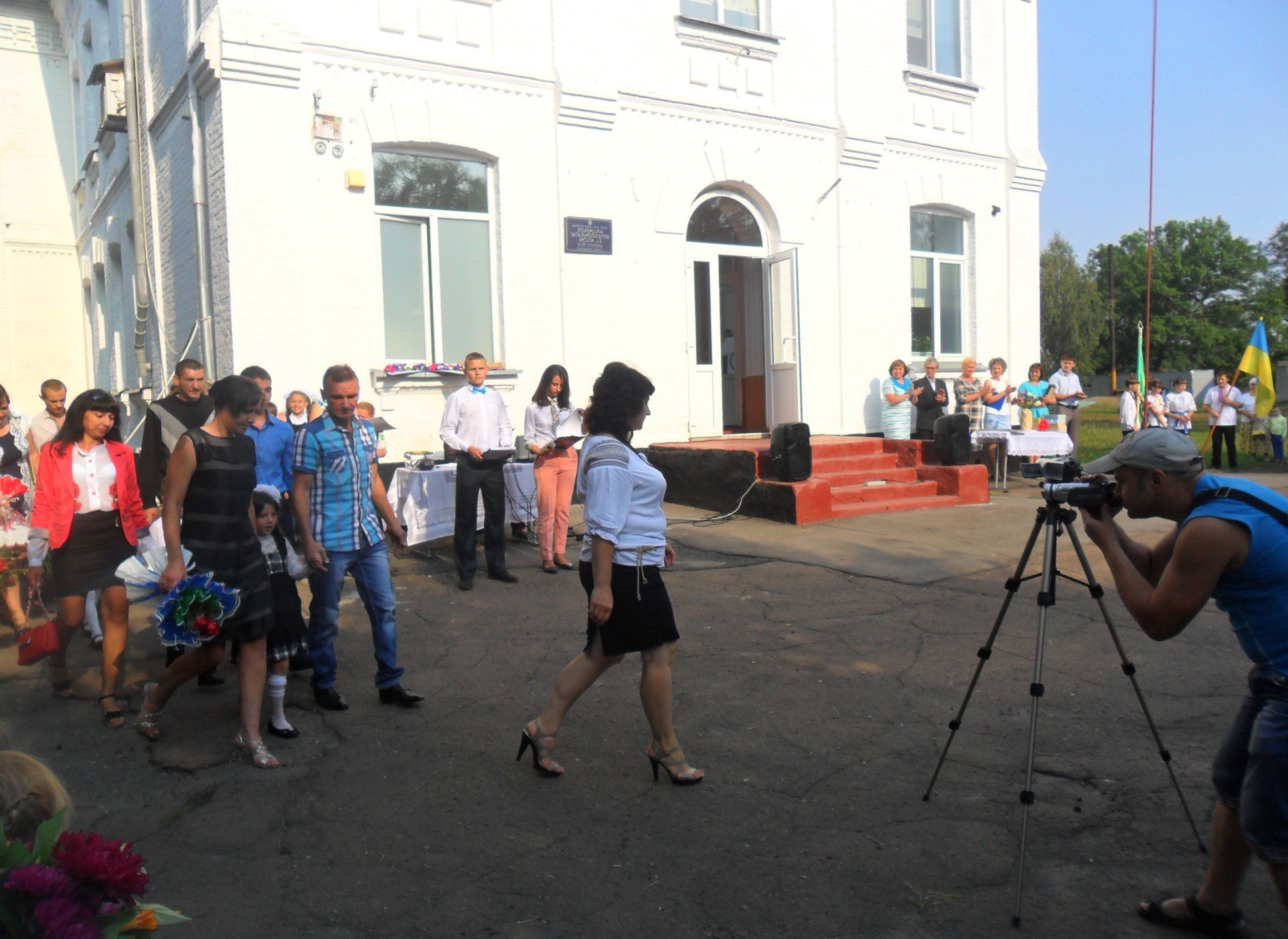 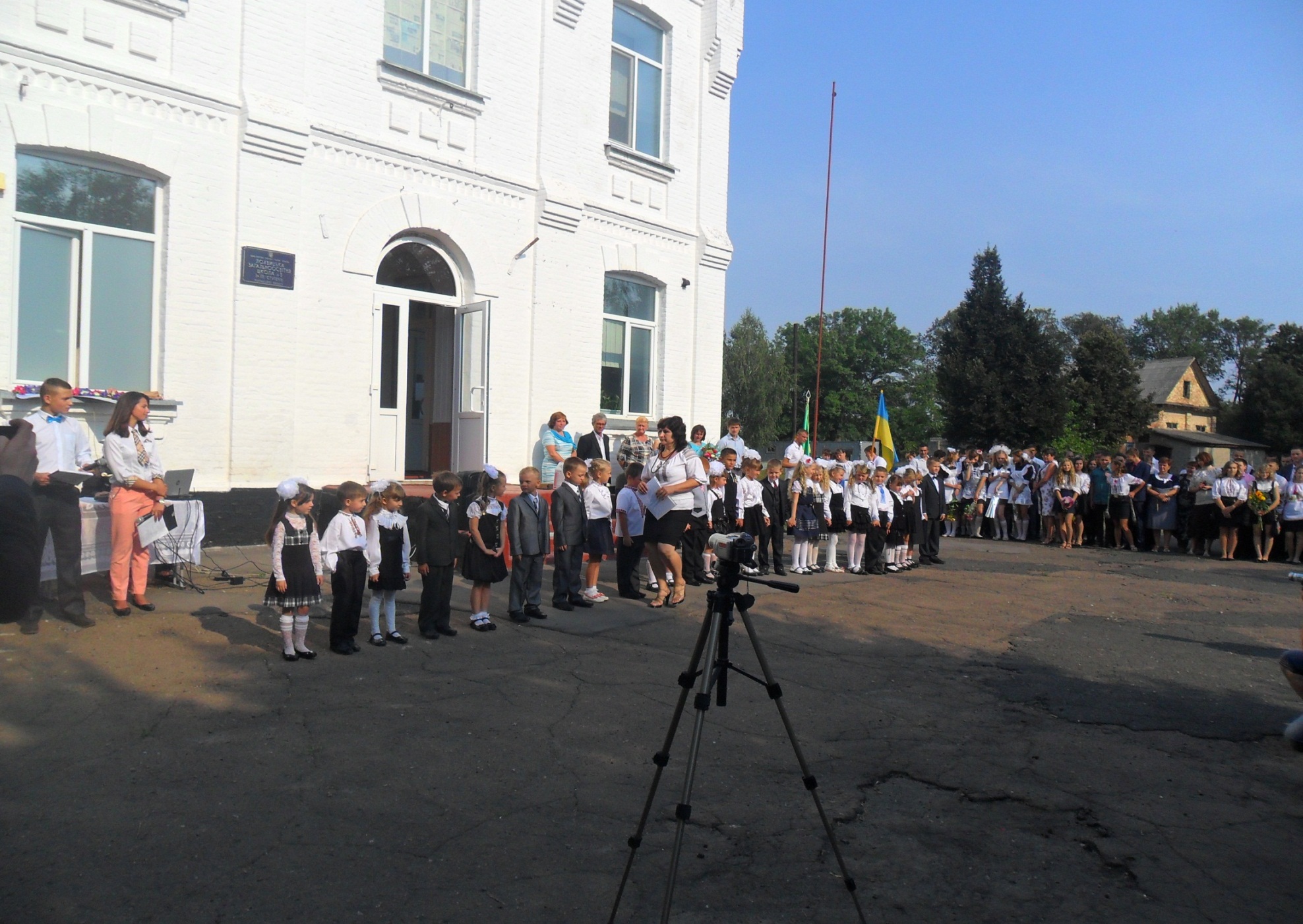 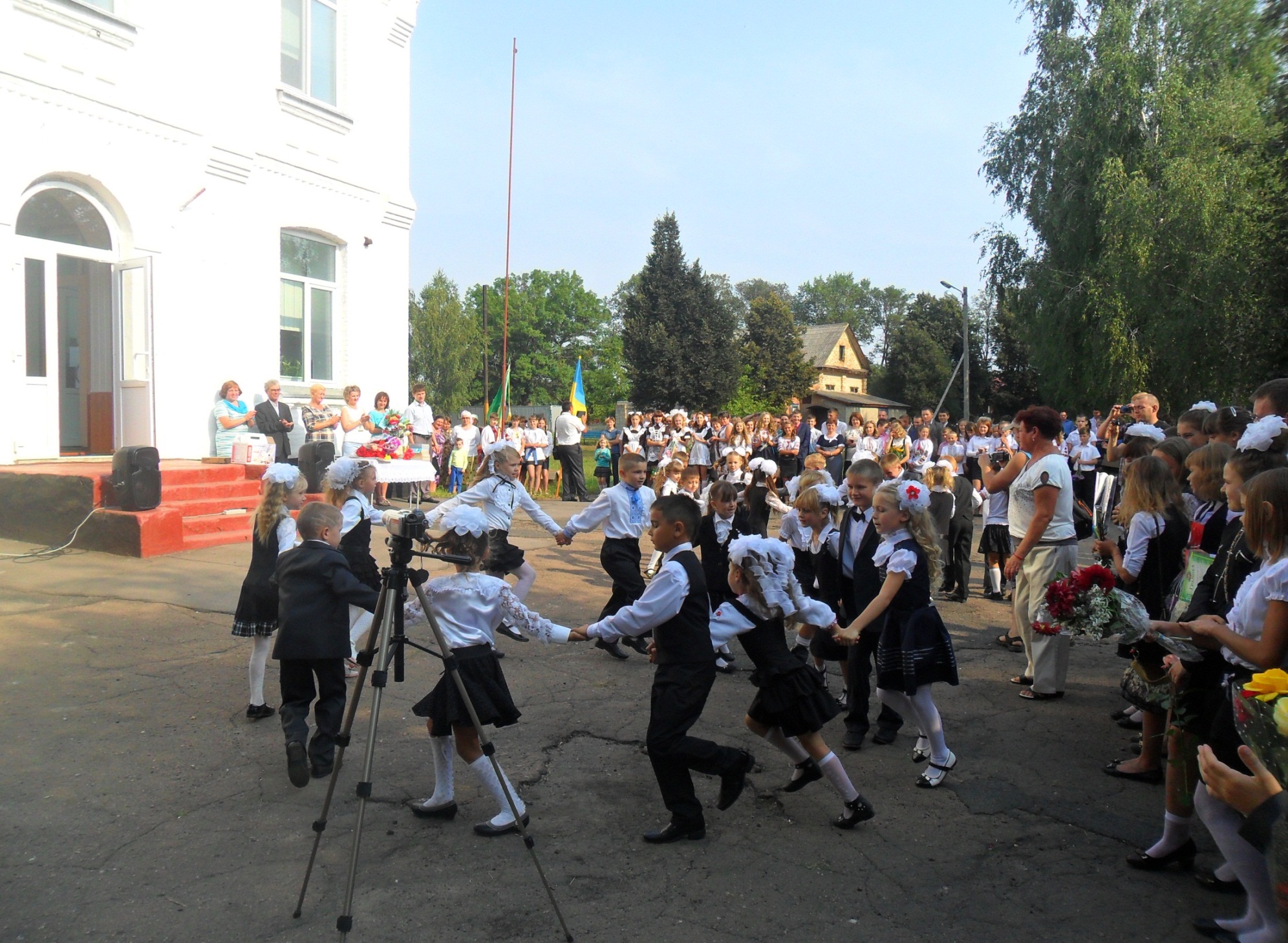 ШКІЛЬНІ БУДНІ
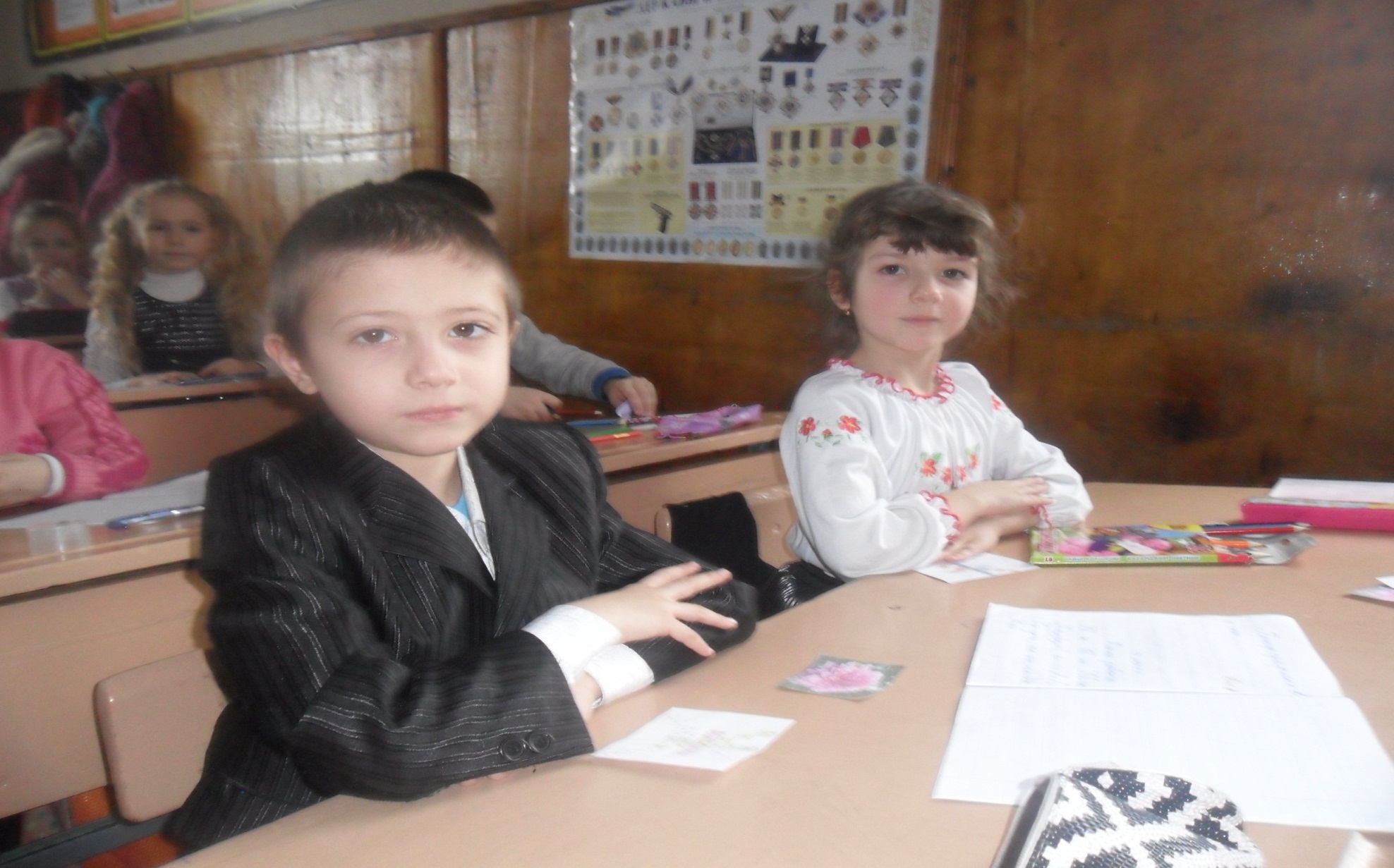 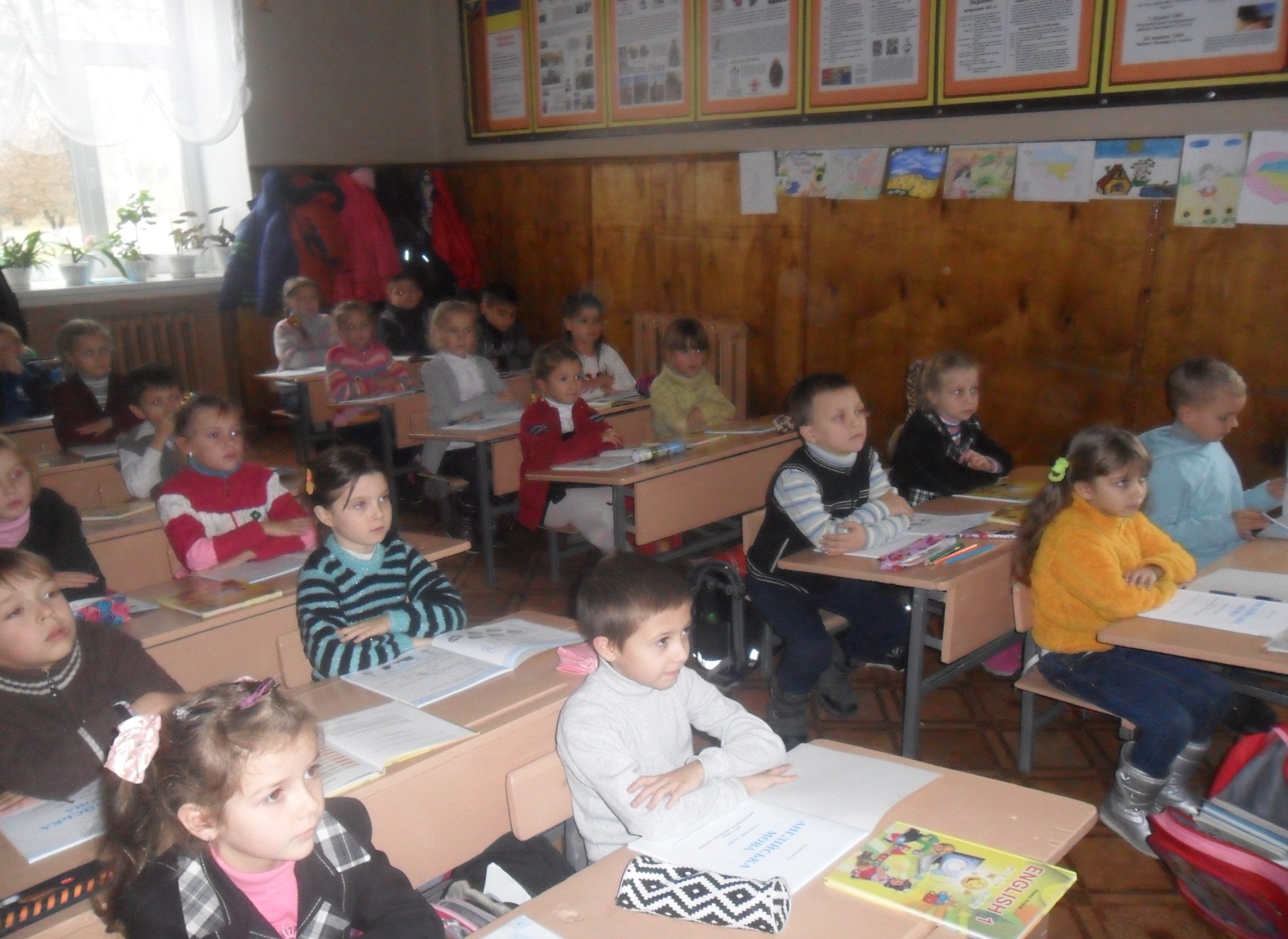 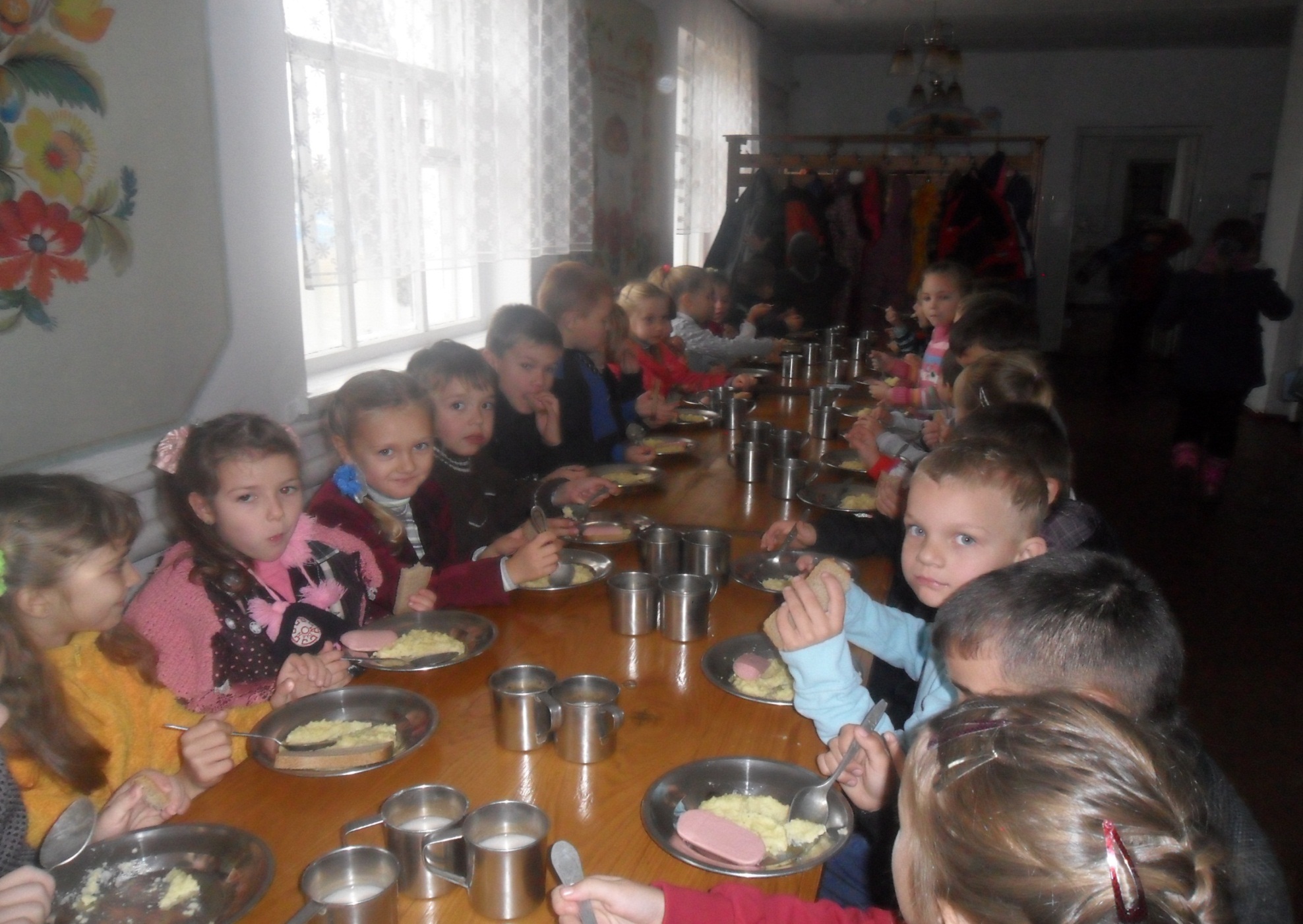 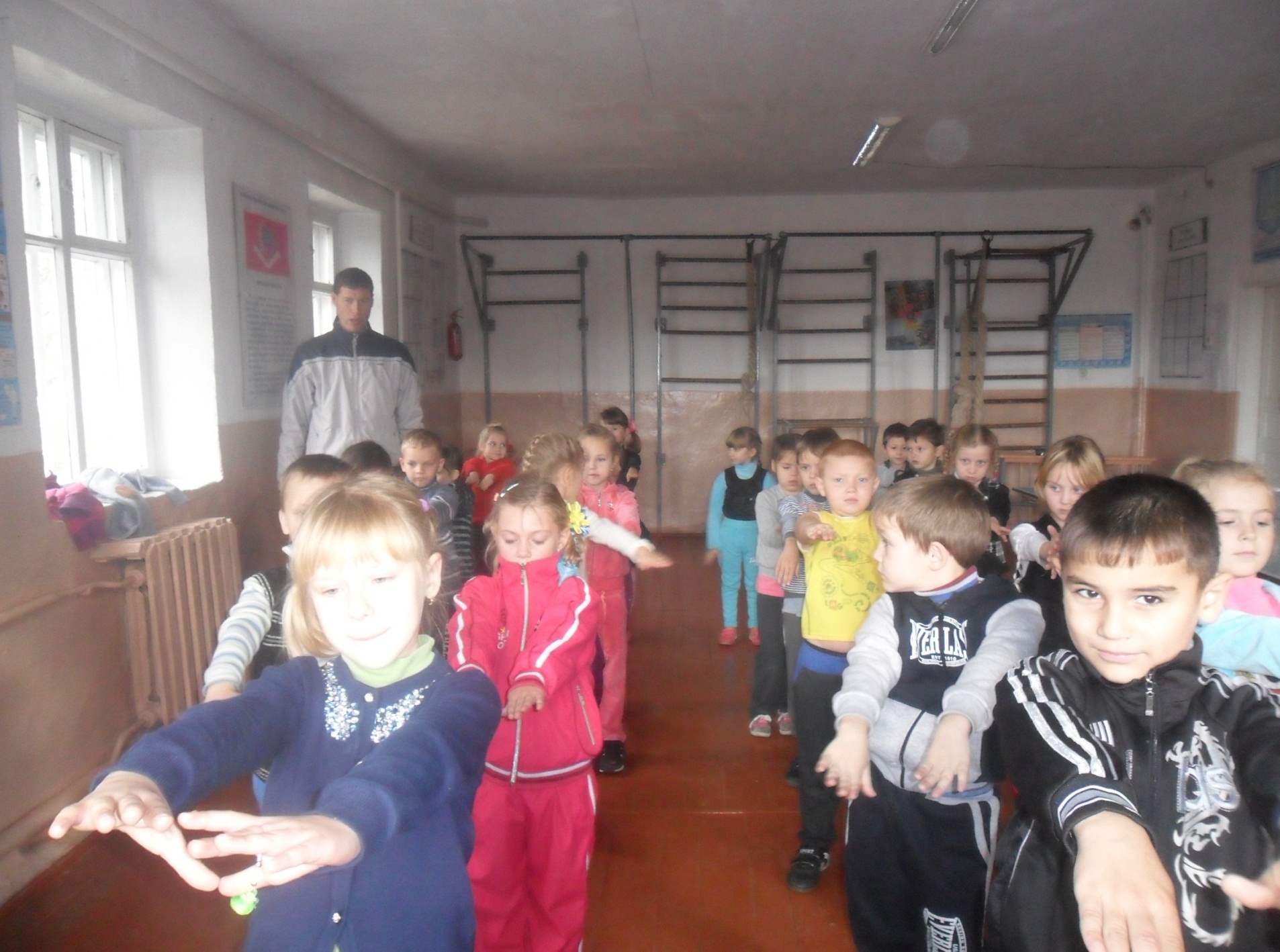 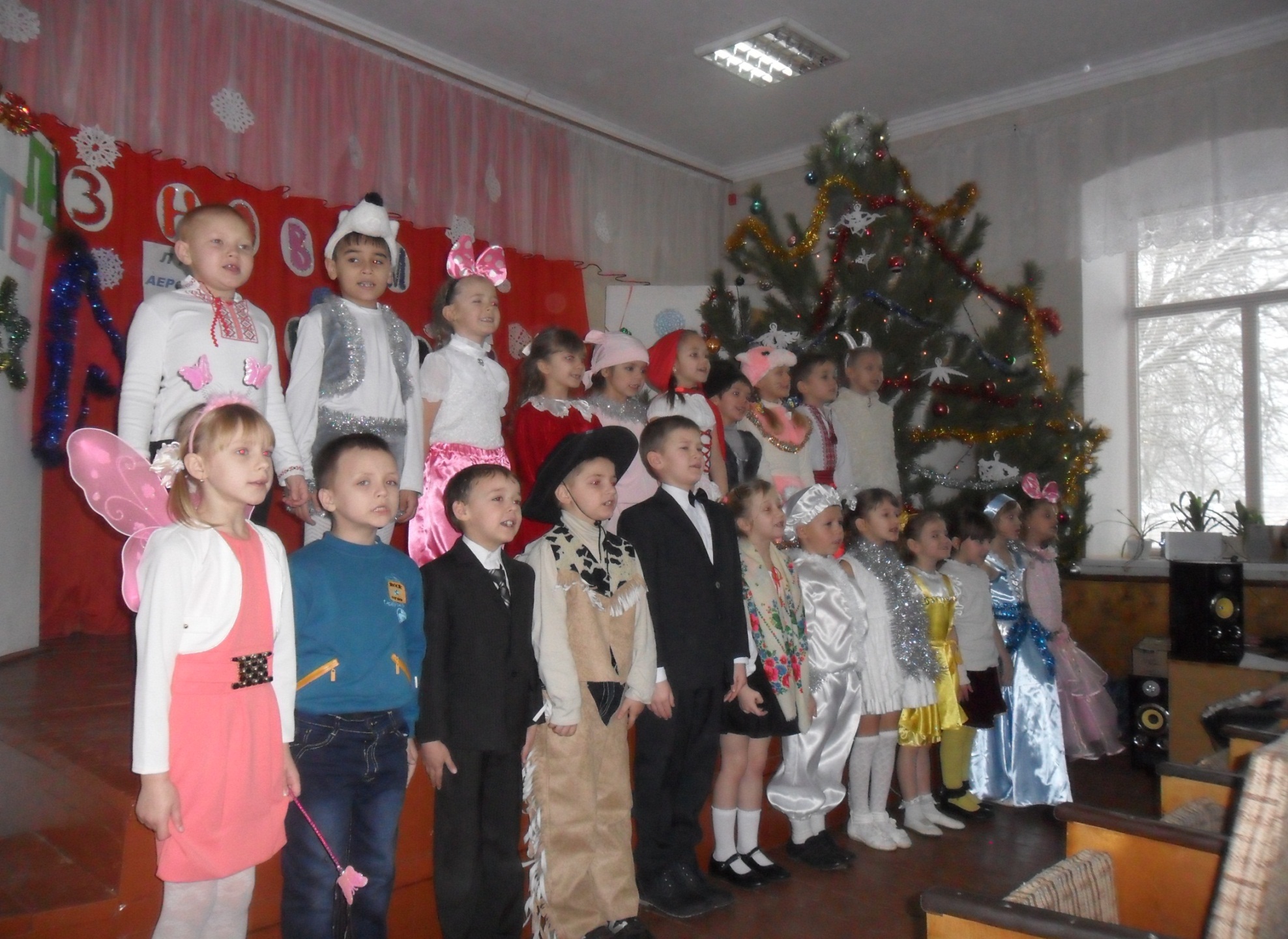 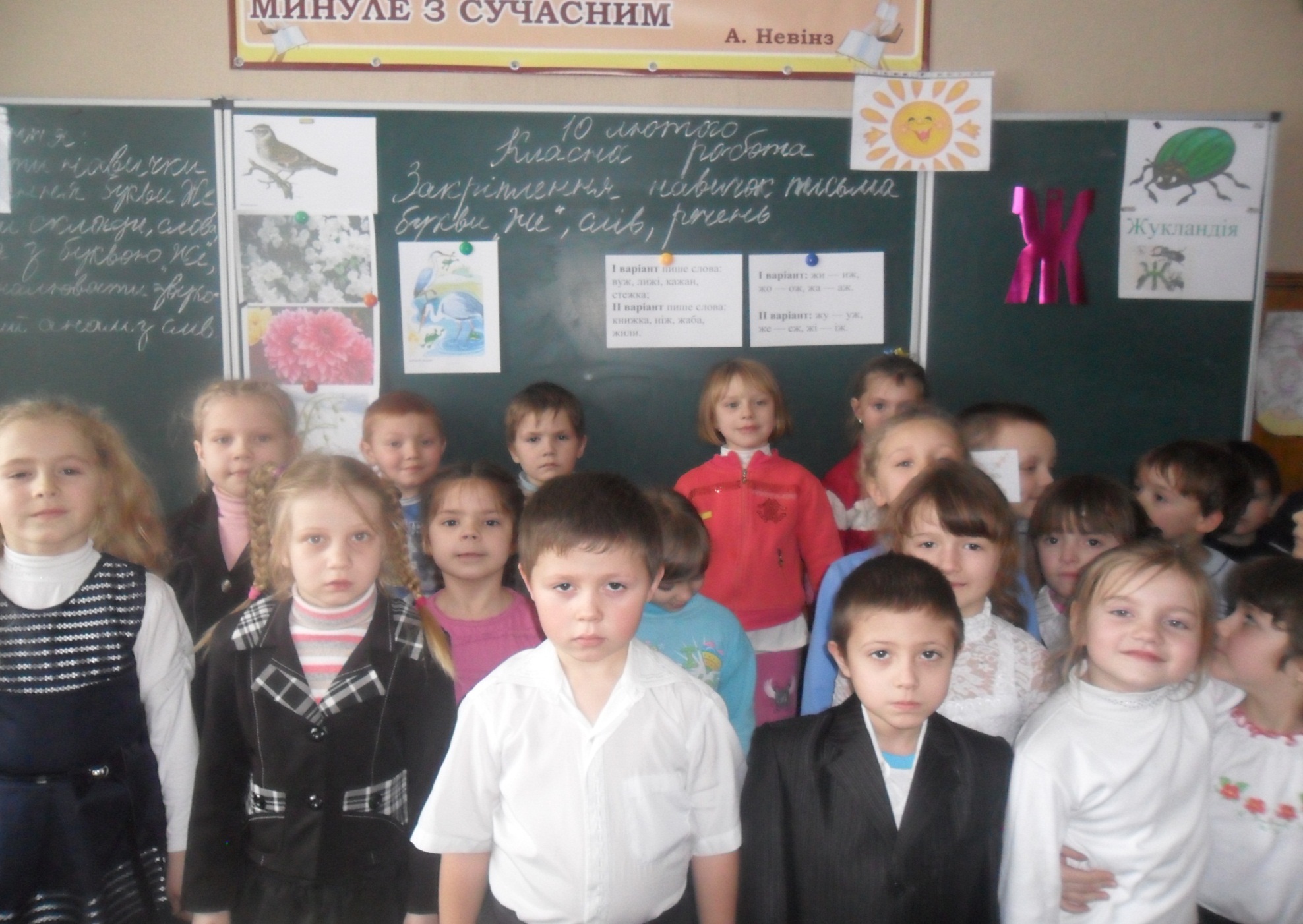 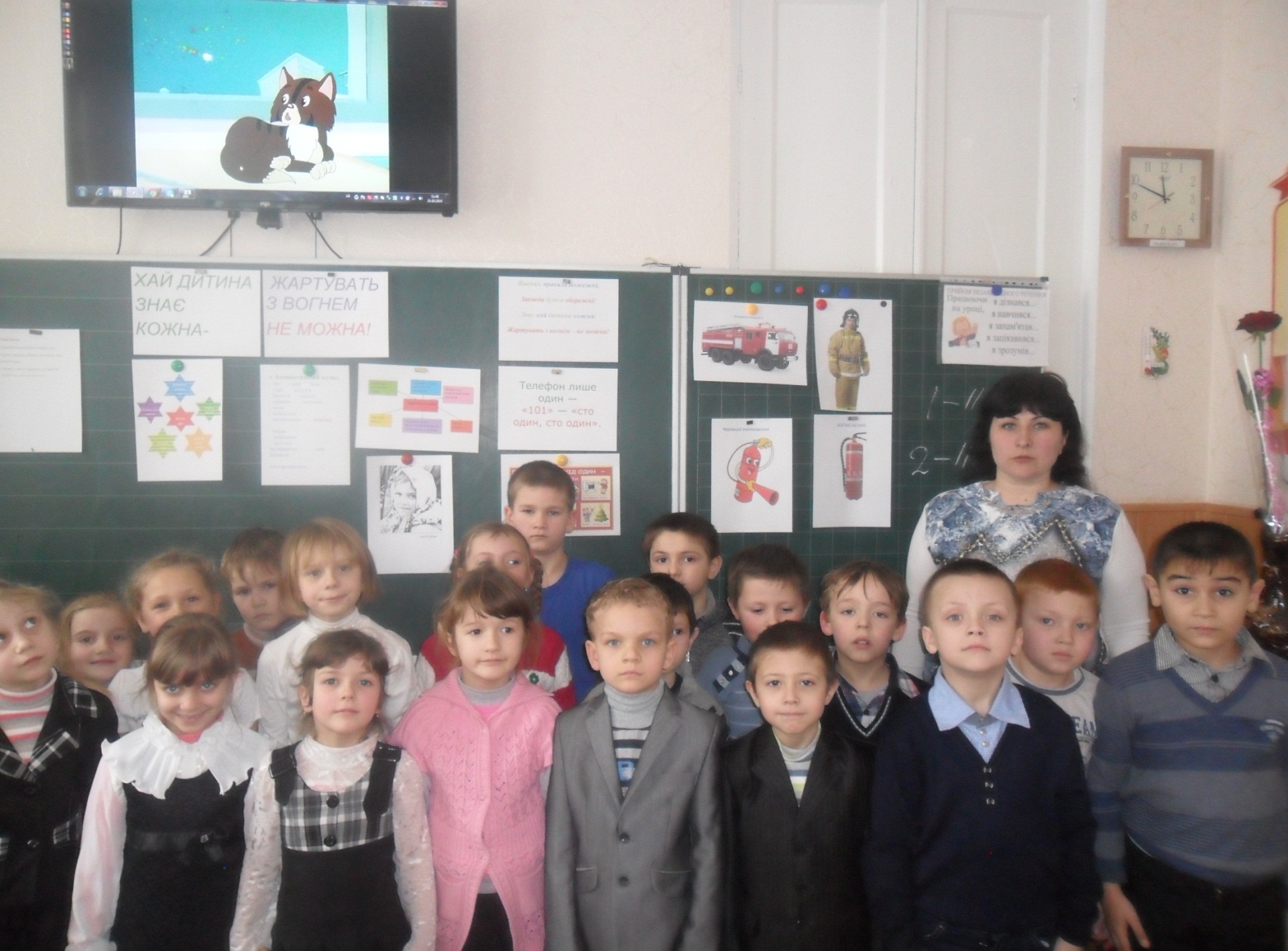 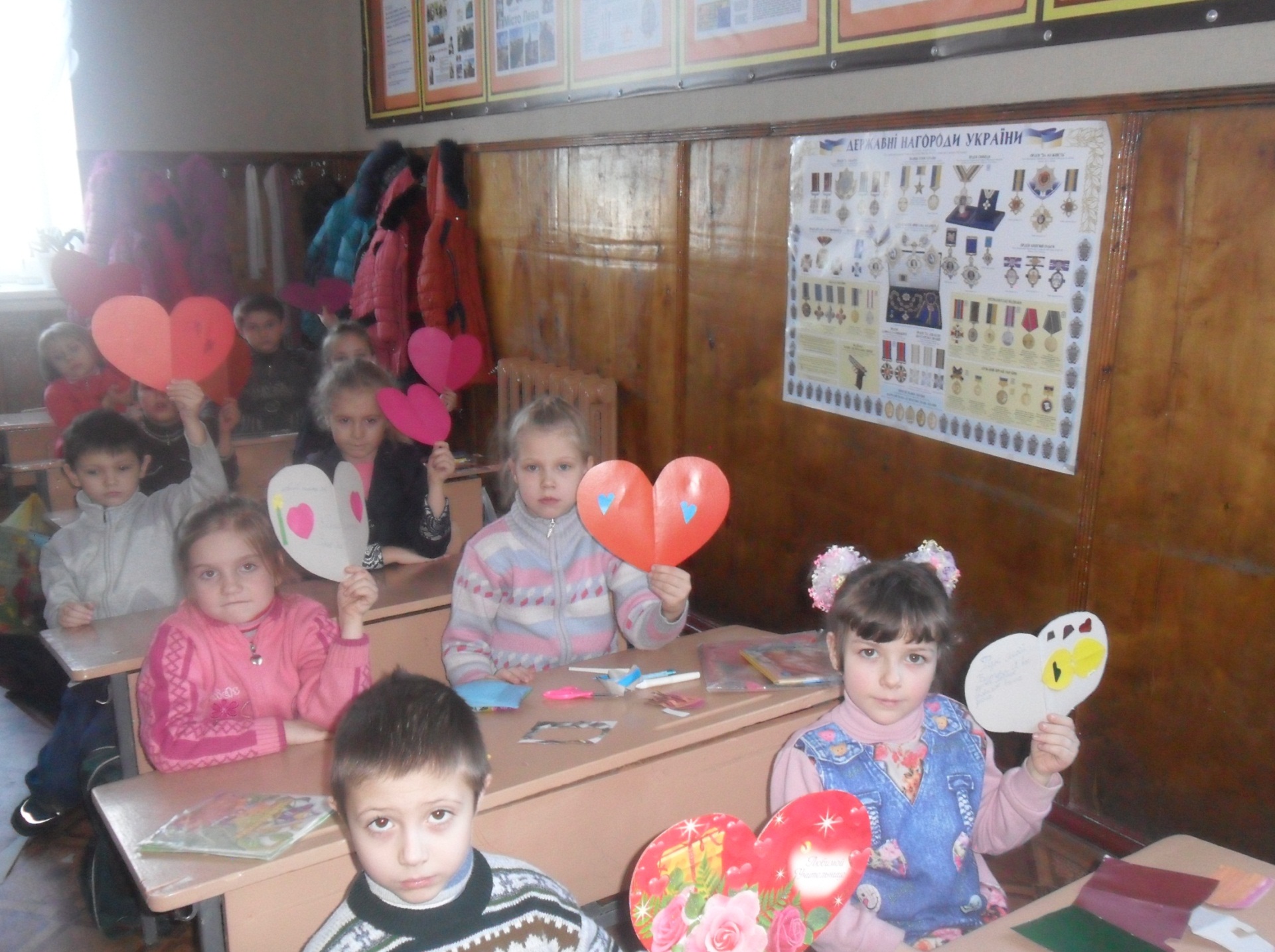 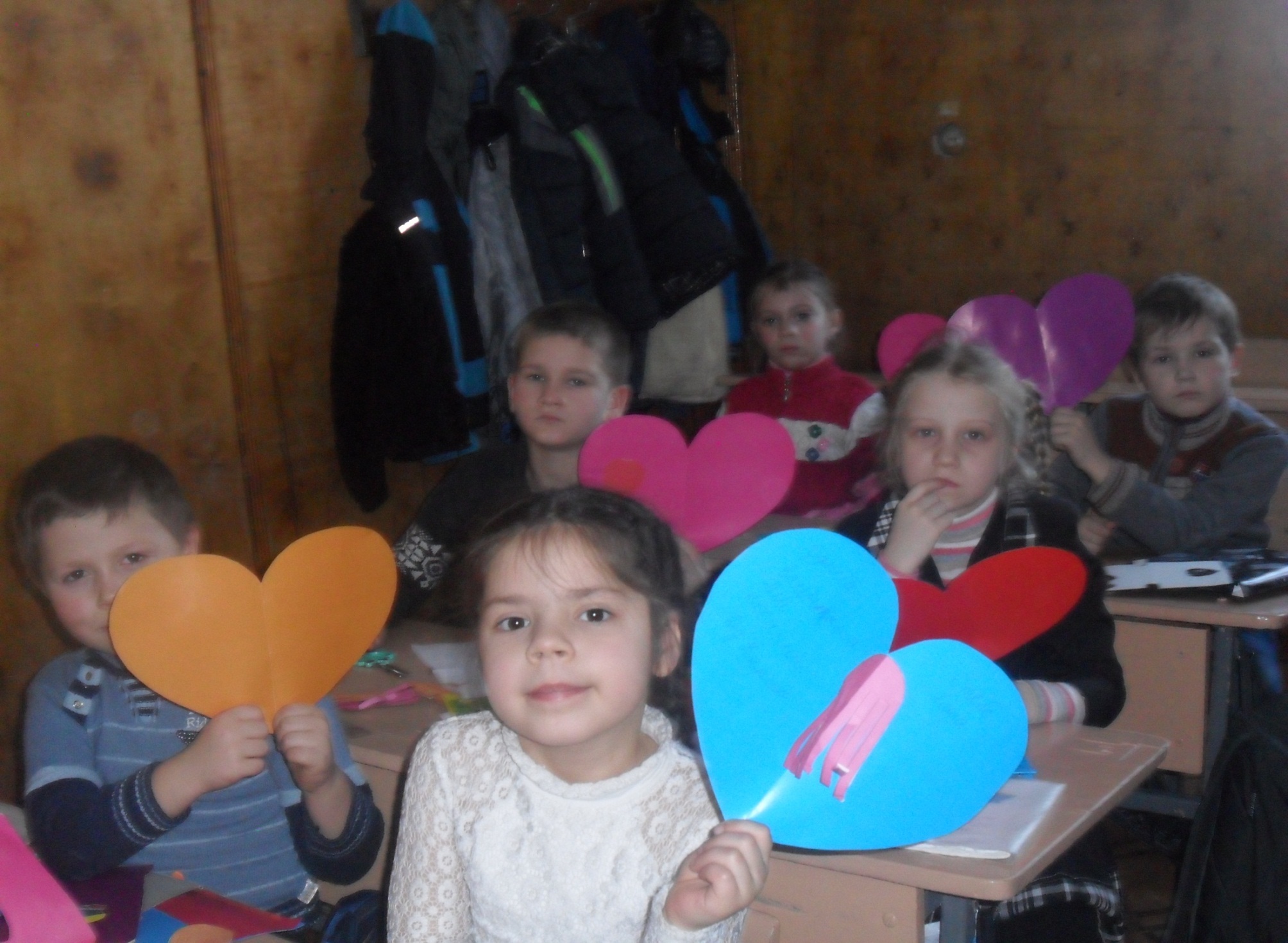 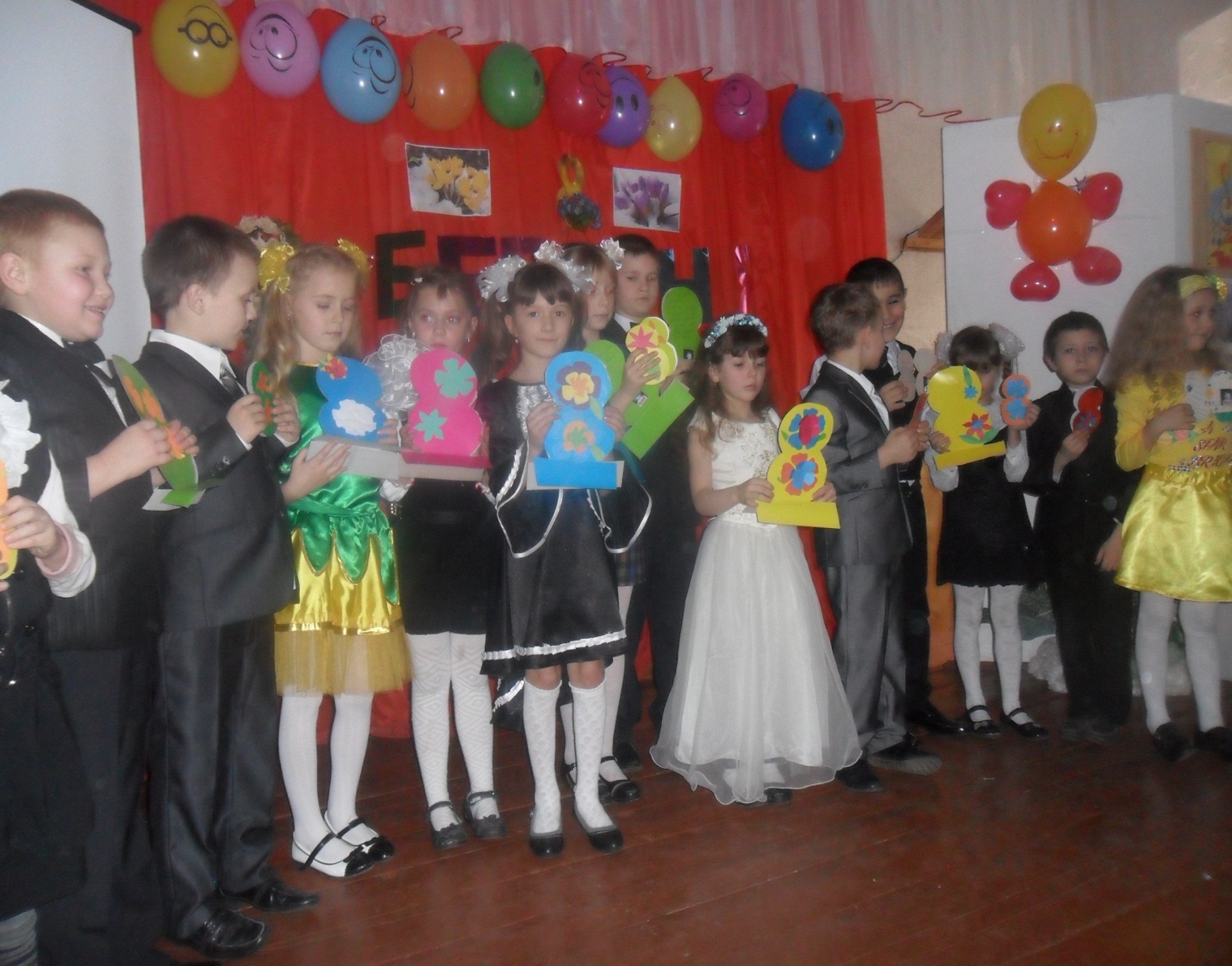 БЛОК «БУКВИ»
БЛОК «ПРИГОДИ»
БЛОК «ПЕРЕВІРКА»
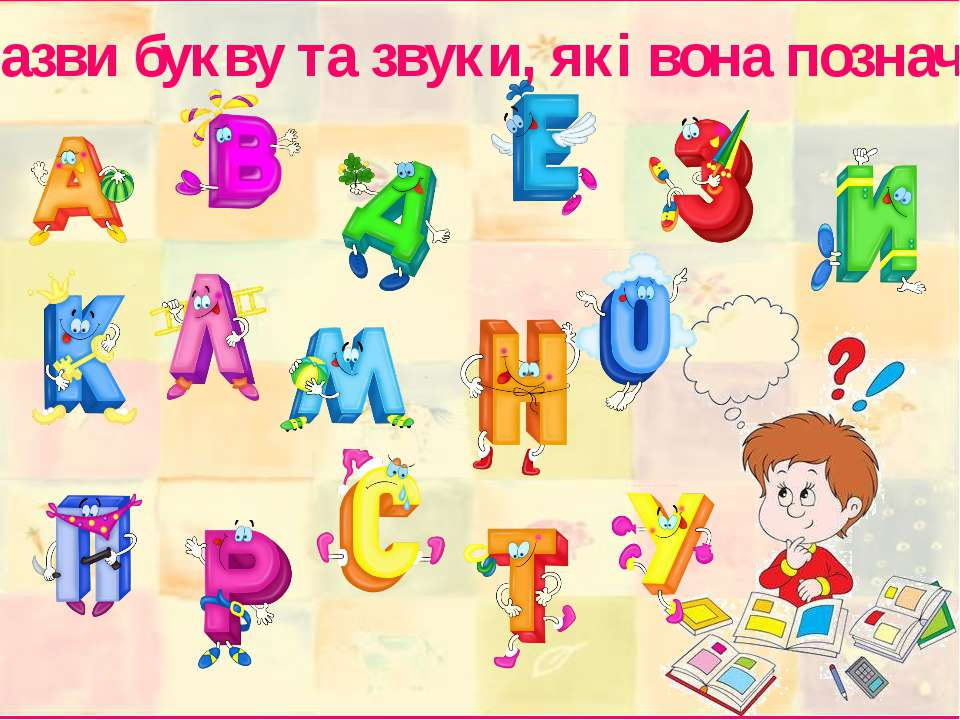 КРАЇНА БУКВАРІЯ
Блок «Перевірка»
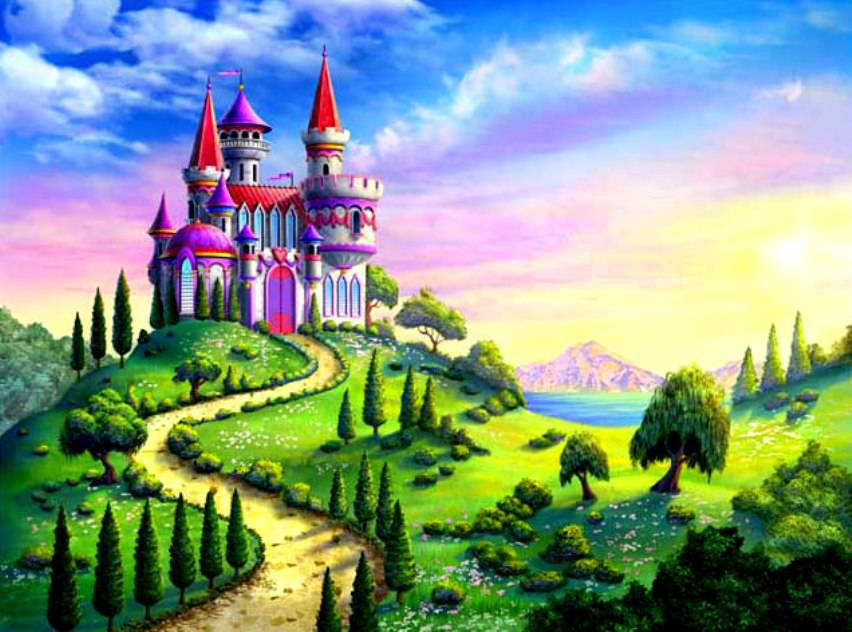 СВ. КИРИЛО ТА МЕФОДІЙ СТВОРИЛИ ПЕРШУ  СЛОВ’ЯНСЬКУ АБЕТКУ
Блок «Перевірка»
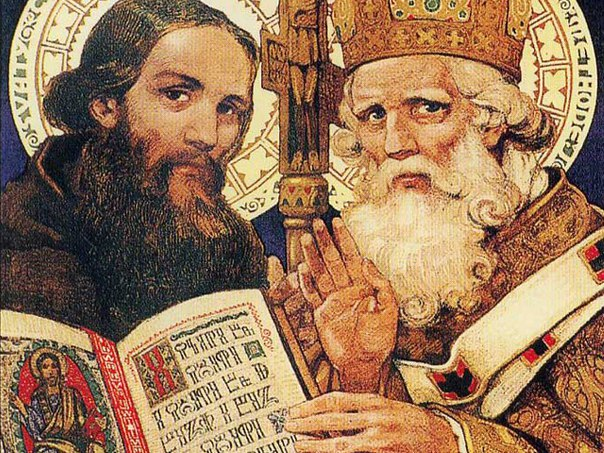 ГОЛОСНІ
Блок «Перевірка»
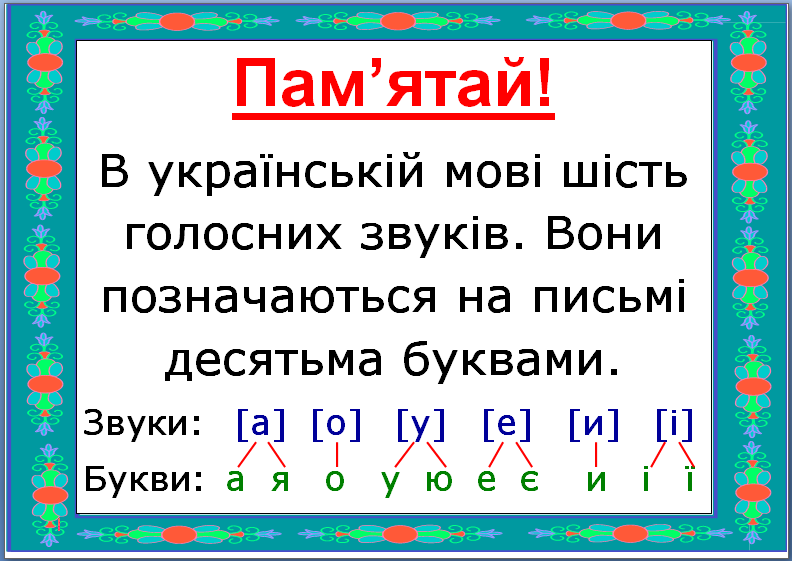 ПРИГОЛОСНІ
Блок «Перевірка»
ПАРНІ ДЗВІНКІ ТА ГЛУХІ
Блок «Перевірка»
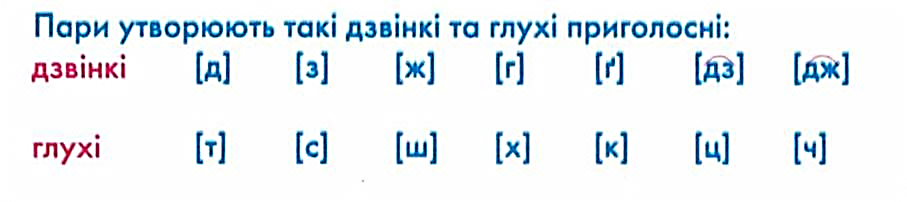 АЛЕЯ ДЗВІНКИХ
Блок «Перевірка»
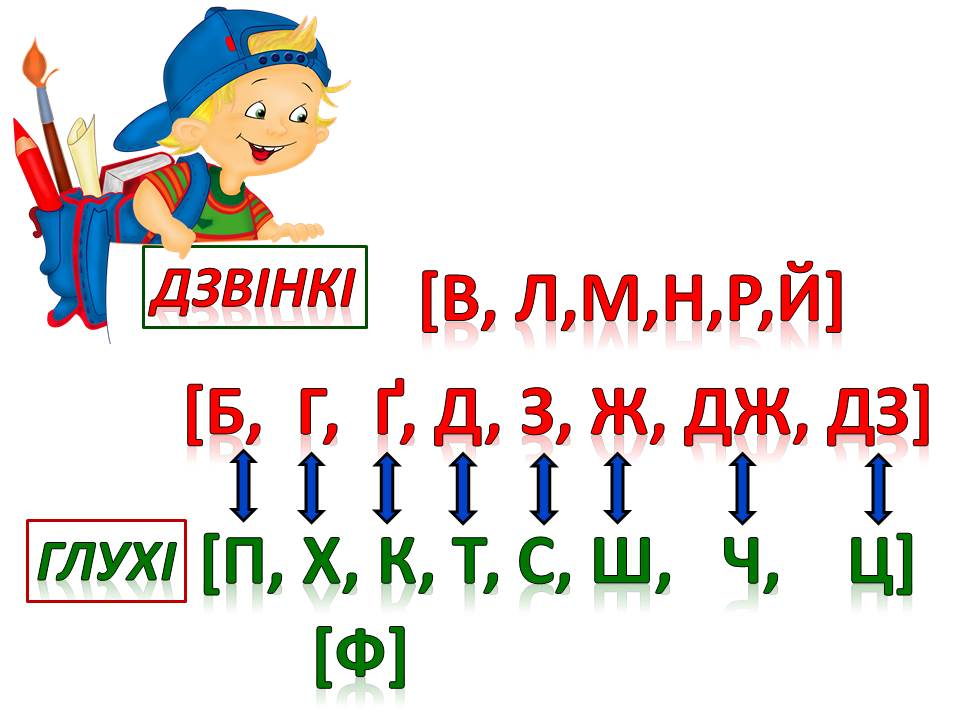 ПРОВУЛОК ШИПЛЯЧИХ
Блок «Перевірка»
Ж        Ч

         
     ДЖ          Ш
ПОЛЯНА БЕЗЗВУЧНИХ
Блок «Перевірка»
Буква м’який знак і 
апостроф не є звуками, 
вони лише позначають відповідно м’якість чи твердість попередніх приголосних.
НЕГРАМОТНІ ЗЕМЛІ
Блок «Перевірка»
До школи прямує хлопчак дерев’яний, чомусь потрапляє у цирк полотняний.
Відома ця казка тобі, чи не так? 
В пригодах лихих побував цей хлопчак.   /Буратіно/
БУРАТІНО І МАЛЬВІНА
Блок «Перевірка»
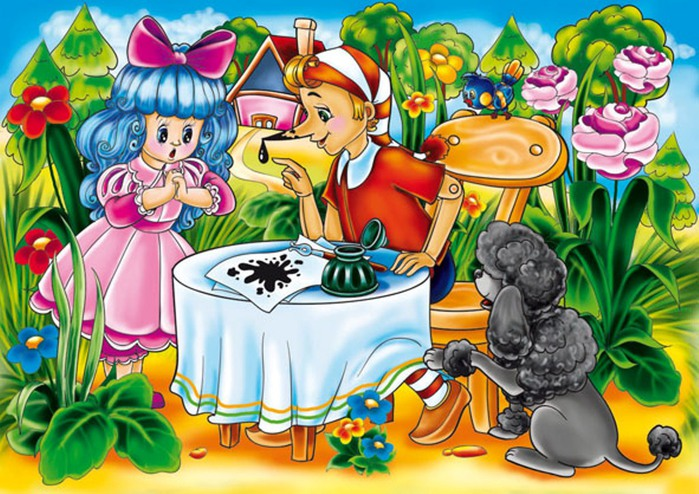 НЕЗНАЙКО
Блок «Перевірка»
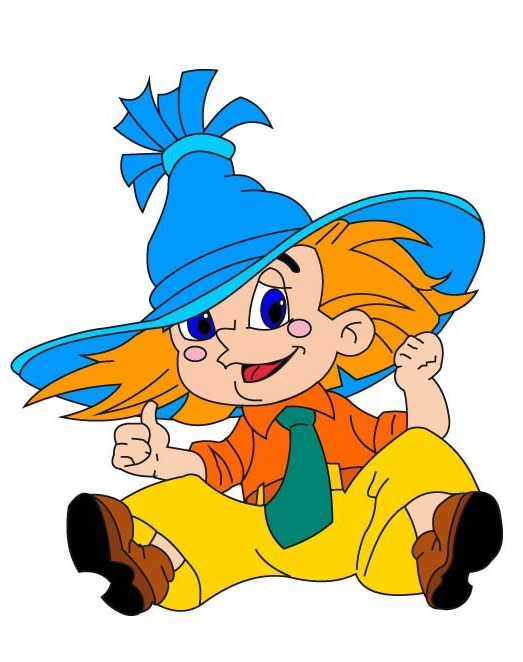 ПІДЗЕМЕЛЛЯ ЗЛИХ ПОМИЛОК
Блок «Перевірка»
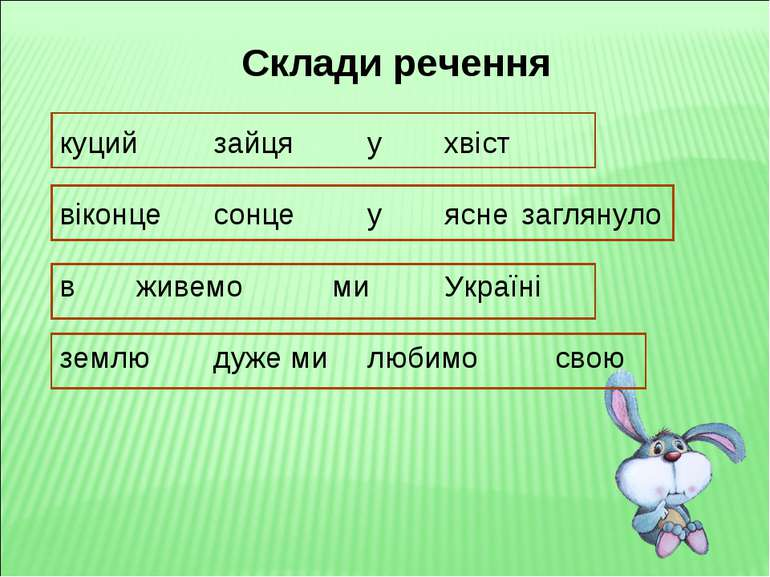 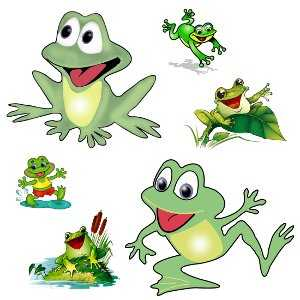 «К В А»
Рано вранці жабенята 
вчаться голосно читати:
І не дивно, що слова обов’язково містять «Ква!» От і спробуй відгадати, що читали жабенята.
SMS - БУКВАРИК
Допитливим, цікавим будь!
Не споглядай байдуже.
В країну Знань велику путь
Долай уперто, друже!
БЛОК «ПІДРУЧНИКИ НОВІ»
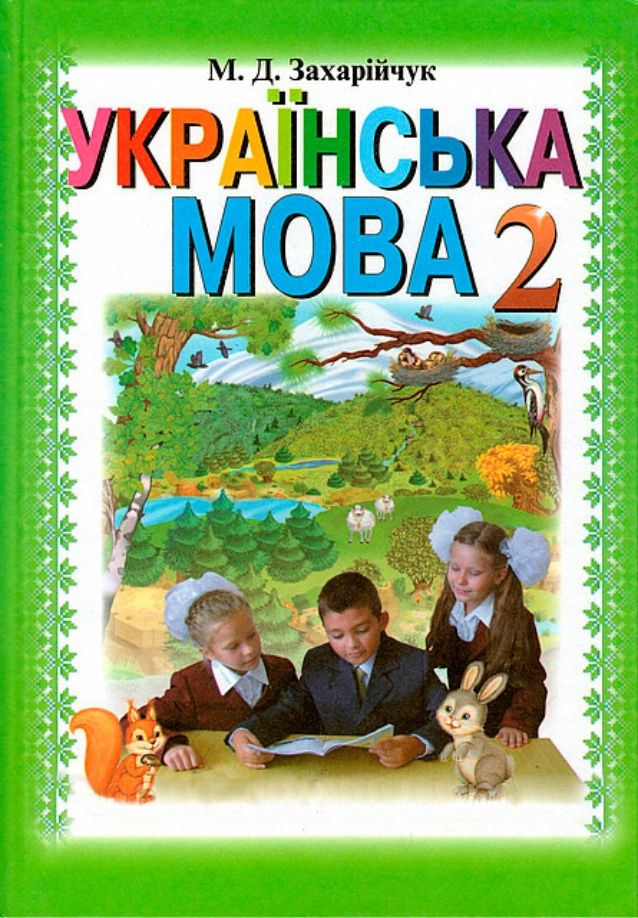 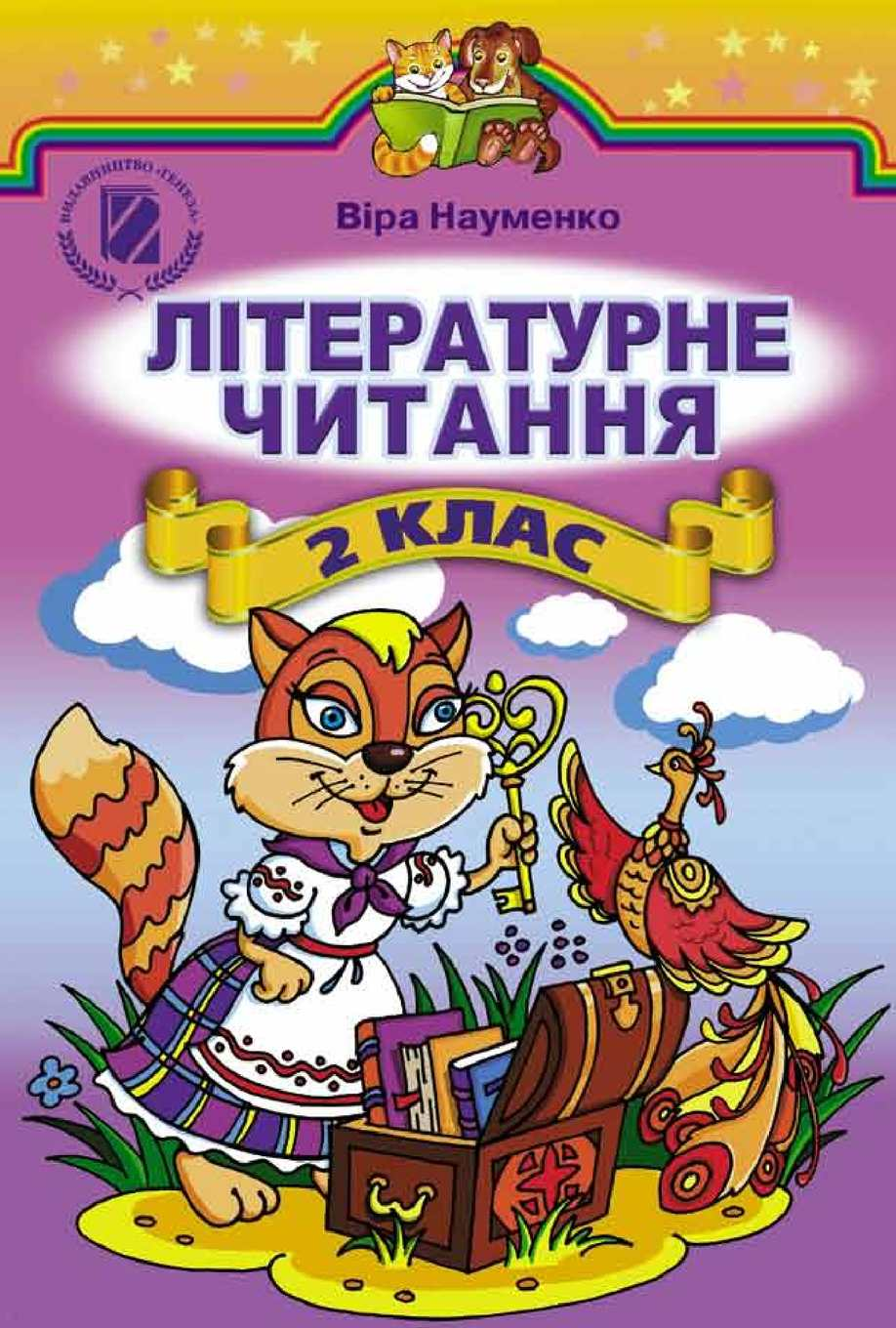 ПІДРУЧНИКИ НОВІ
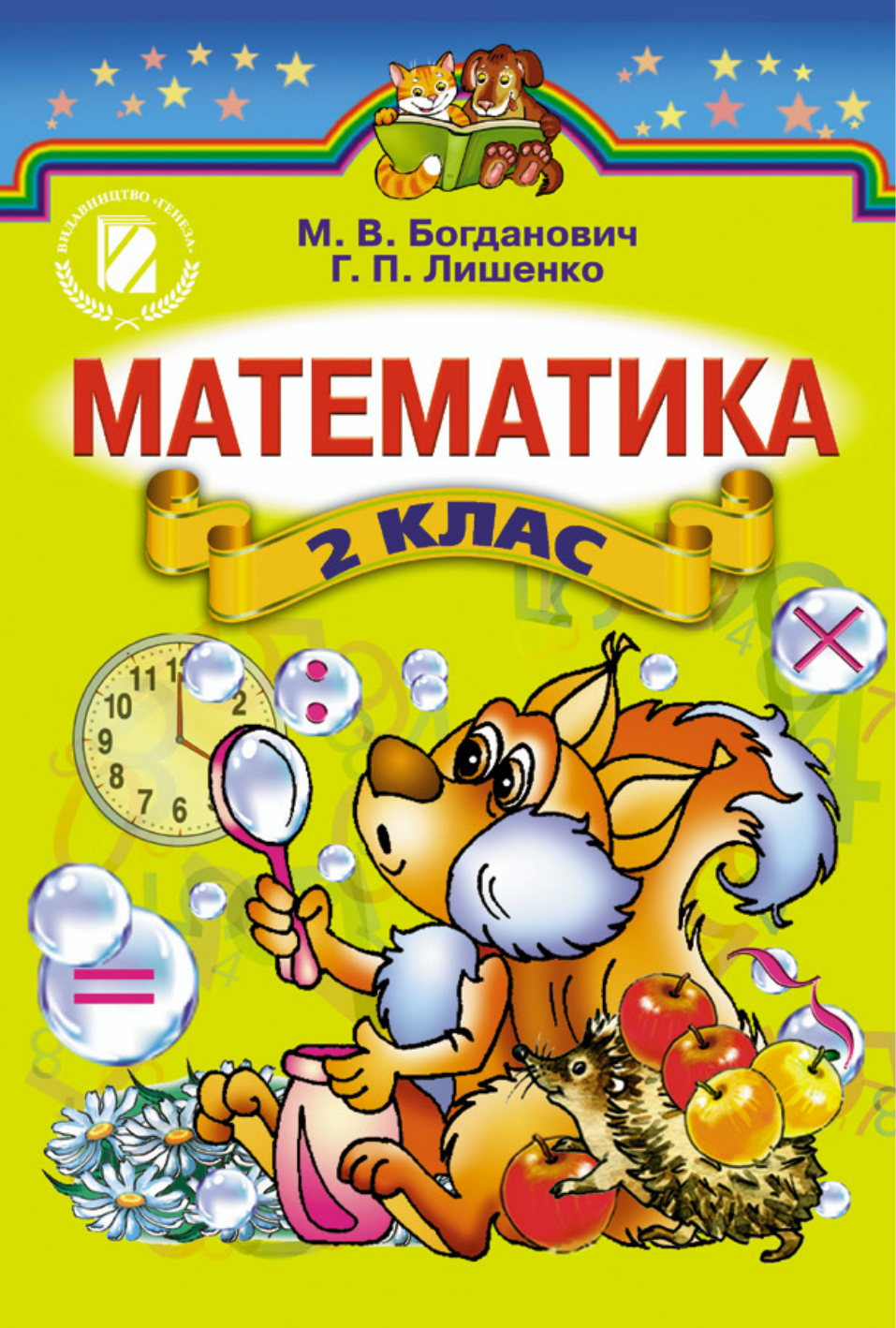 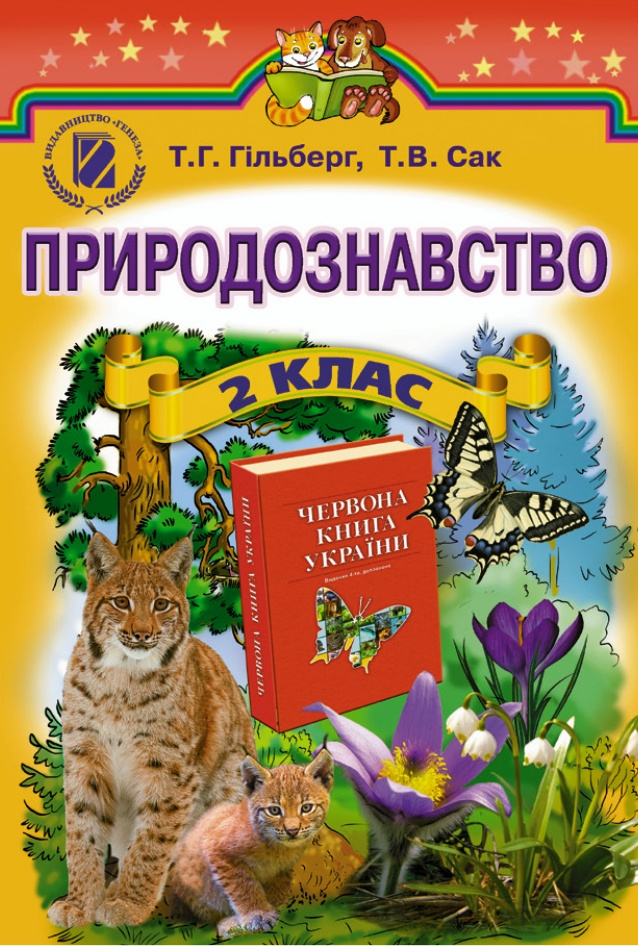 У НАС НЕМАЄ ТИ, У НАС НЕМАЄ Я,МИ ЄДИНИЙКЛАС, МИ ОДНА СІМ’Я!